Rekenen
Mevr. Koçak
13 november 2018
Lesplanning
Terugblik vorige les
Nieuwe theorie:-Lege verzameling-Doorsnede -Disjunct
Opgaven maken
Opgaven bespreken
Afsluiting
Terugblik vorige les
Universum
Venndiagram
Lege verzameling
Doorsnede
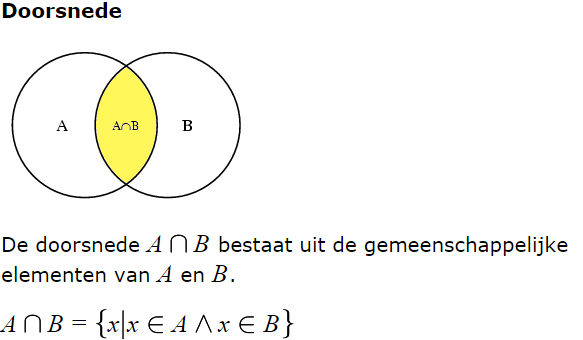 Doorsnede
Disjunct
Opgaven maken
10 minuten aan het werk:
 De eerste 5 min zelfstandig in stilte
 De laatste 5 min in tweetallen op fluisterniveau
Nakijken / Bespreken
Filmpje
https://www.youtube.com/watch?v=mLIuHU5Sj5w
Afsluiting
Wat hebben we vandaag geleerd?
www.verzamelingenleer.jouwweb.nl